KULP İLÇE MİLLİ EĞİTİM MÜDÜRLÜĞÜ2020-2021 EĞİTİM ÖĞRETİM YILI DKAB ÖĞRETMENLERİ GELİŞİM PROGRAMI(DÖGEP)MART AYI ETKİNLİĞİ
RİSK  ALTINDA  VE  DEZAVANTAJLI  ÖĞRENCİLERE  YÖNELİK 
GERÇEKLEŞTİRİLEN  REHBERLİK  FAALİYETLERİNDE  DERS 
ÖĞRETMENİ  OLARAK  DKAB  ÖĞRETMENLERİNİN
GÖREV VE SORUMLULUKLARI
REHBERLİK NE DEMEKTİR
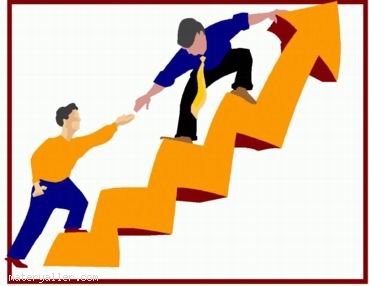 REHBERLİK;Bireylerin kişisel özelliklerinin farkında olmasını sağlayarak belirlenen gerçekçi hedeflere ulaşmasındaistekli  kılmak, yol göstermek ve mücadele etmeye kararlı kılmaktır.
RİSK ALTINDAKİ VE DEZAVANTAJLI                                                   ÇOCUK KİMDİR?
1. SOKAK ÇOCUKLARI   2. SUÇA İTİLEN ÇOCUKLAR   3. ÇALIŞAN ÇOCUKLAR   4. İSTİSMARA UĞRAMIŞ ÇOCUKLAR   5. MÜLTECİ ÇOCUKLAR
6. DAVRANIŞ BOZUKLUĞU, DİKKAT     EKSİKLİĞİ VE HİPERAKTİVİTE     SENDROMU VB. DURUMU OLANLAR             RUHSAL BOZUKLUK GİBİ DURUMLAR     YAŞAYAN ÇOCUKLAR DA BU GRUBA     DAHİL EDİLEBİLİR.
RİSK ALTINDA OLAN ÇOCUKLARIN SERGİLEDİKLERİDAVRANIŞLAR.
# OKULDAN KAÇMA# MADDE KULLANMA# SUÇ İŞLEME EĞİLİMİ# ŞİDDET EĞİLİMİ# SOKAKTA ÇALIŞMA# EVDEN KAÇMA # KENDİNE ZARAR VERME # CİNSELLİK
YOL  AÇAN ETKENLER
1. GENETİK ETKENLER2. ÇEVRESEL ETKENLER3. SOSYO-KÜLTÜREL ETKENLER4. PSİKOLOJİK ETKENLER5. GÖÇ, AFET VB.
BİZE  DÜŞEN   GÖREV   NEDİR?
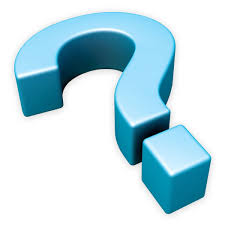 ÖĞRENCİYİ VE BAŞTA AİLE OLMAK ÜZERE YAŞAM ORTAMINI İYİ TANIMAK.
TÜRÜ VE GEREKÇESİNE OLURSA OLSUNŞİDDETE ASLA TOLERANS GÖSTERMEMEK.
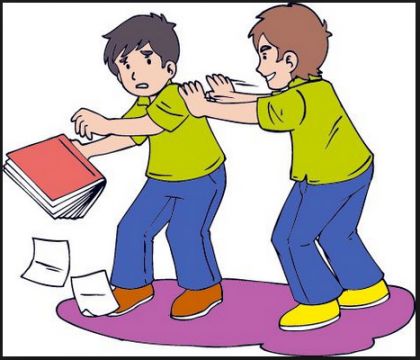 GEREKEN DURUMLARDA OKUL İDARESİ VE İLGİLİ KURULUŞLARI BİLGİLENDİRMEK.
UYULMASI GEREKEN  KURALLARI ÖĞRENCİLERLE BERABER HAZIRLAMAK.
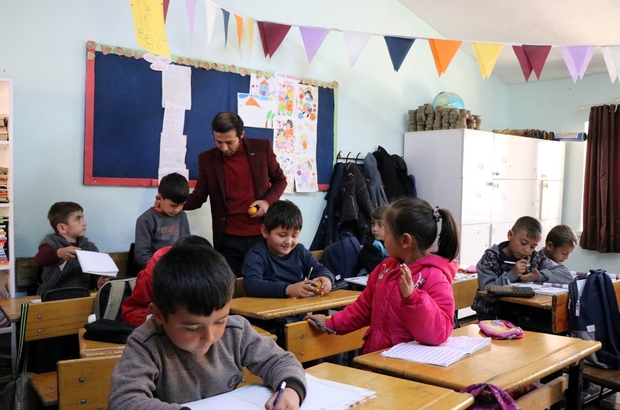 ÖĞRENCİLERİN SORUNLARINI DİNLEMEK-SORMAK VE ÇÖZÜM ÜRETMEK İÇİN ÇALIŞMAK.
ÖĞRENCİLERE MODEL-ÖRNEK OLMAK.
ÖĞRENCİLERE DAVRANIŞLARI HAKKINDA BİLGİ VERMEK.DÖNÜT-DÜZELTME YAPMAK
VELİLERLE İLETİŞİM HALİNDE OLMAK.İŞBİRLİĞİ YAPMAK.
ÖĞRENCİLERİN BAŞARILI OLABİLECEĞİ ALANLAR BULMAK. POTANSİYELLERİNİ ORTAYA ÇIKARMAYA ÇALIŞMAK.
HAZIRLAYAN:İDRİS KAHRAMAN